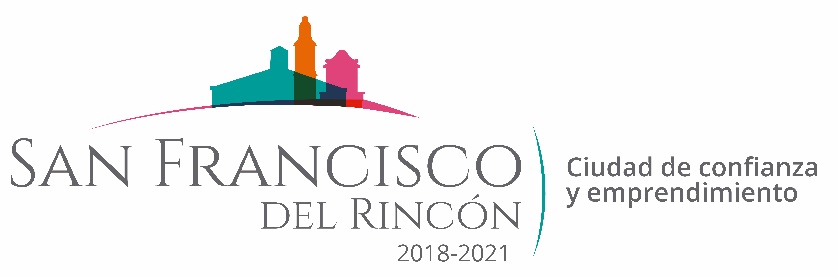 REPORTE MES DE FEBRERO
MAQUINARIA
REVESTIMIENTO CON CASCAJO EN LA COMUNIDAD SANTA TERESA DE LOS SANCHEZ
FECHA TERMINO
CANTIDAD
UNIDAD
CONCEPTO
FECHA INICIO
M2
12/02/2020
19/02/2020
1,872
CAMINO A LA SARTENEJA
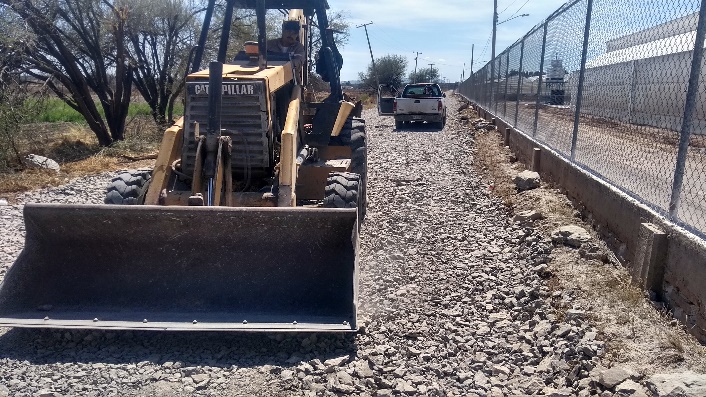 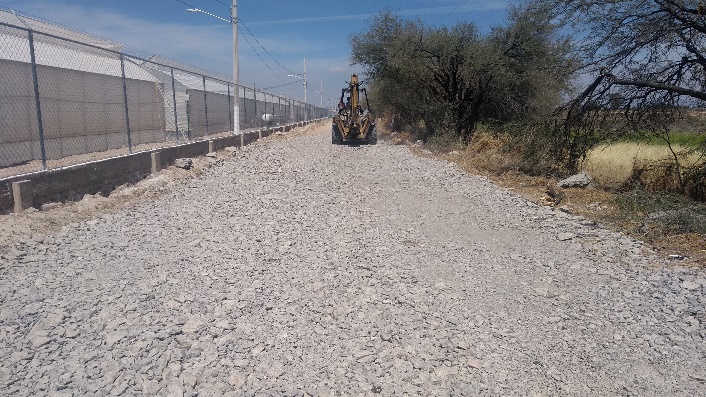 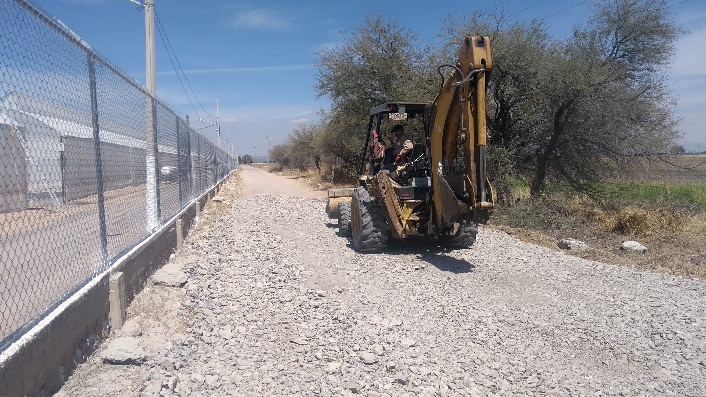 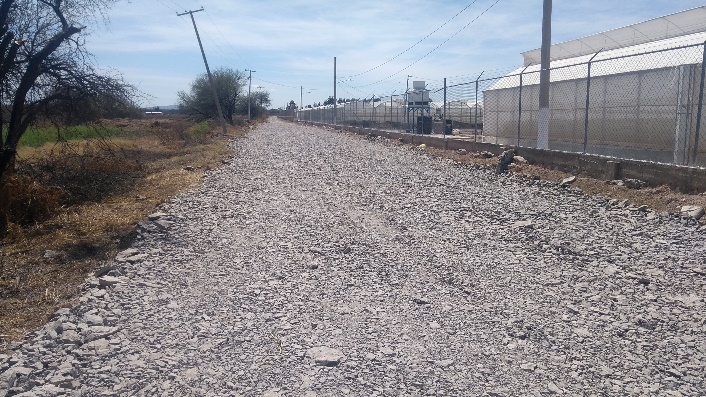